Взаимодействие с родителями
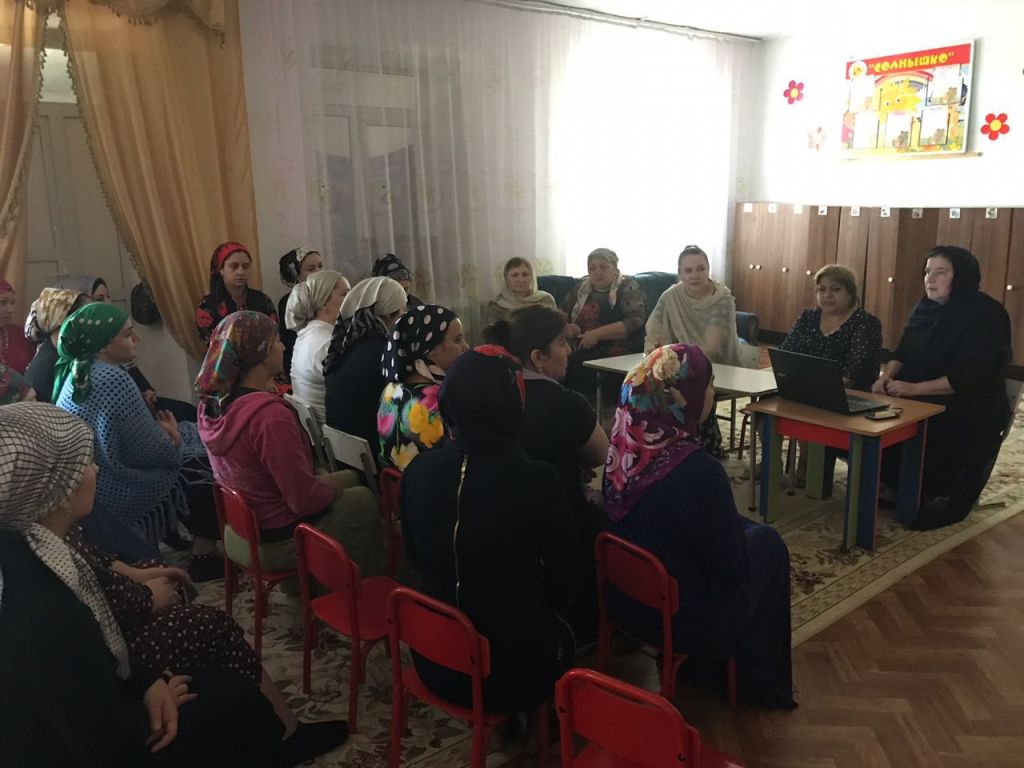 Родительская собрание:  
Председатель – Салихова  В.Ш.
Секретарь- БекмурзаеваГ.М.
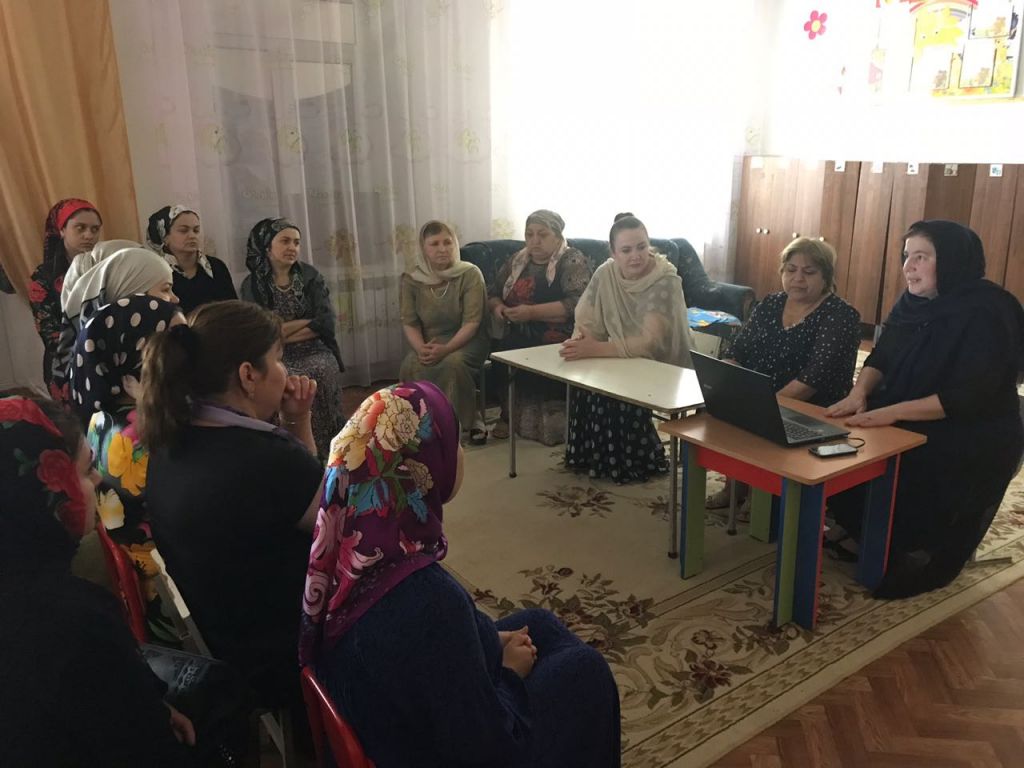 Анкета для родителей:
Психолог Б.Османовна
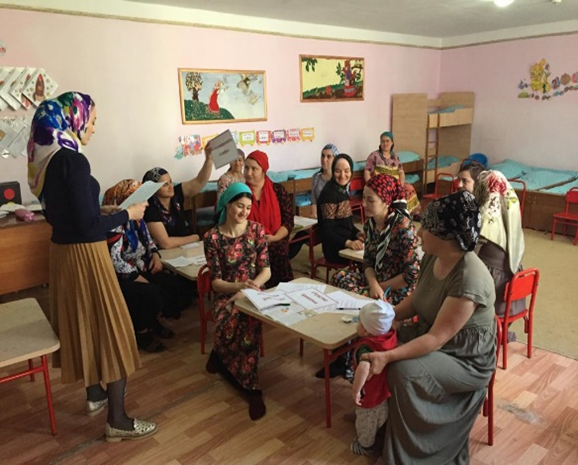 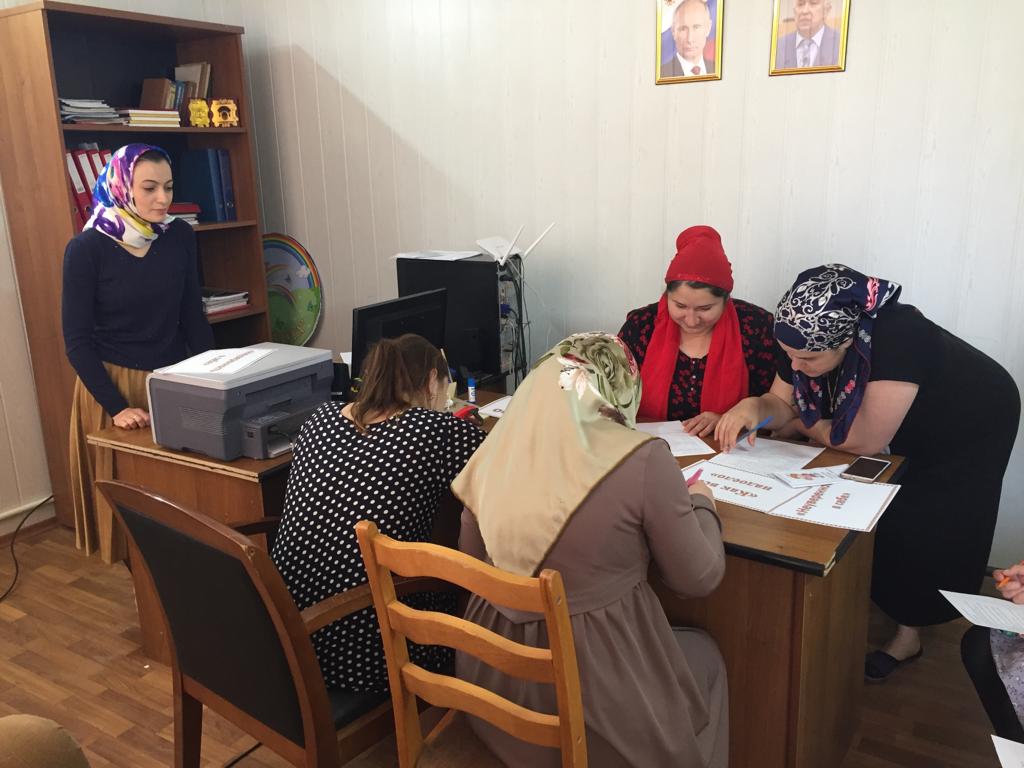 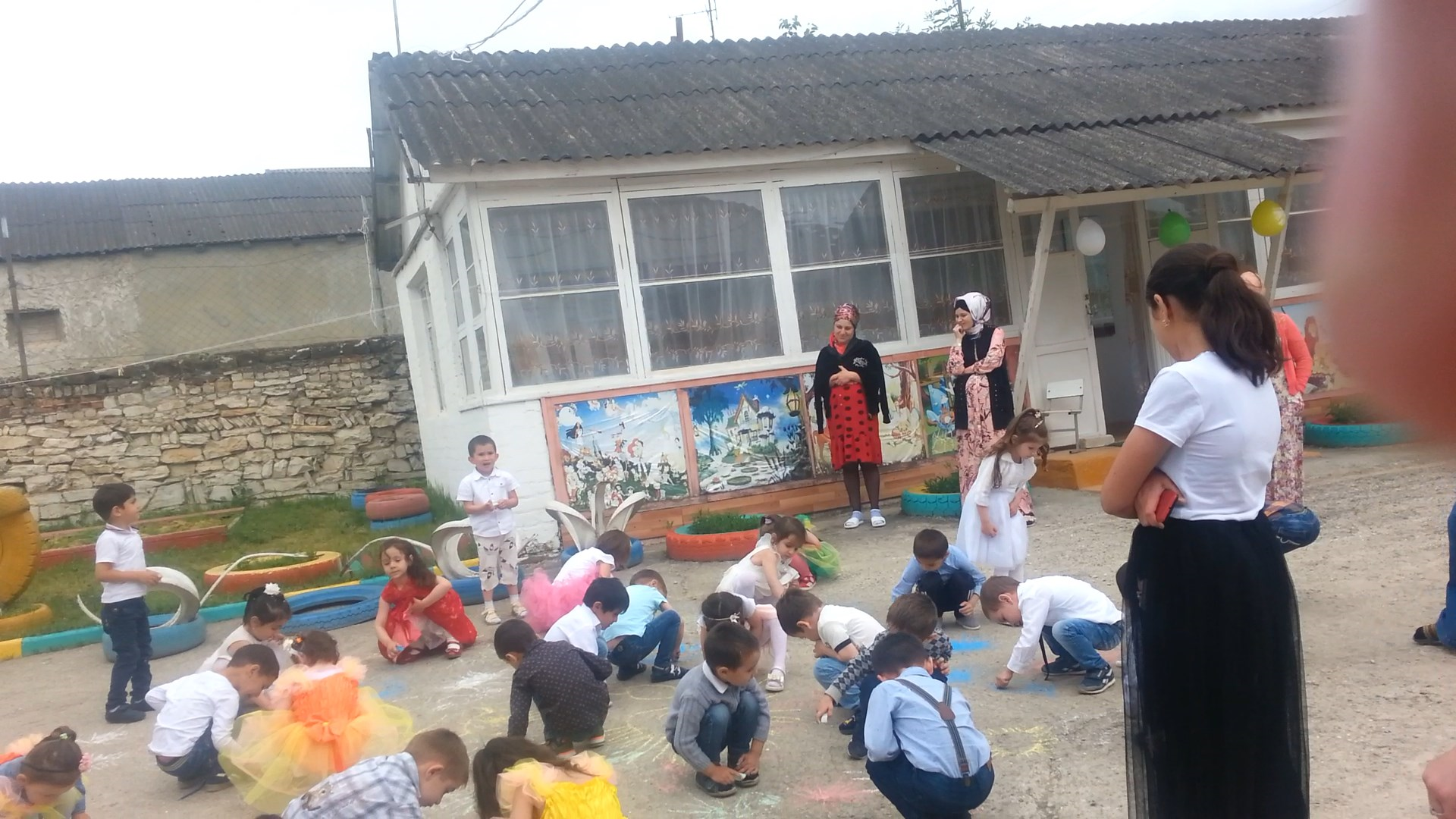 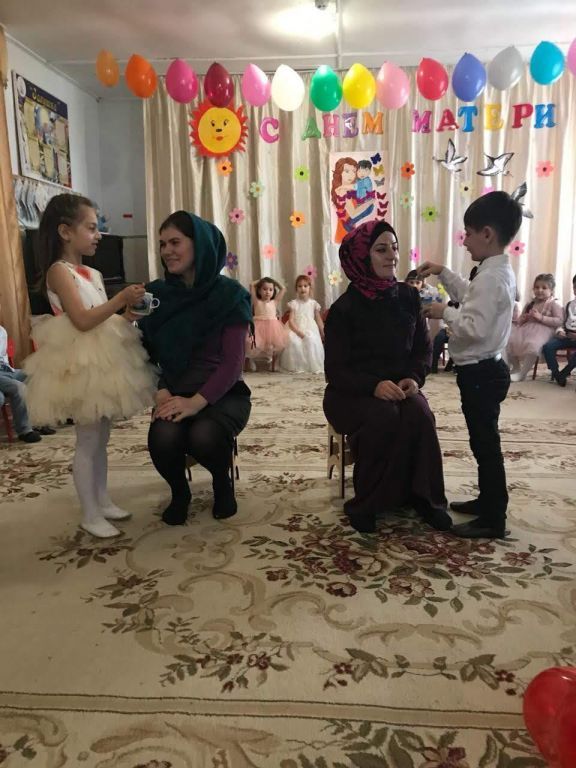 Заключение
Сотрудничество педагогов и родителей позволяет лучше узнать ребёнка, посмотреть на него с разных позиций, увидеть в разных ситуациях, а, следовательно, помочь в понимании его индивидуальных особенностей, развитии способностей ребёнка, в преодолении его негативных поступков и проявлений в поведении, формирование ценных жизненных ориентаций.